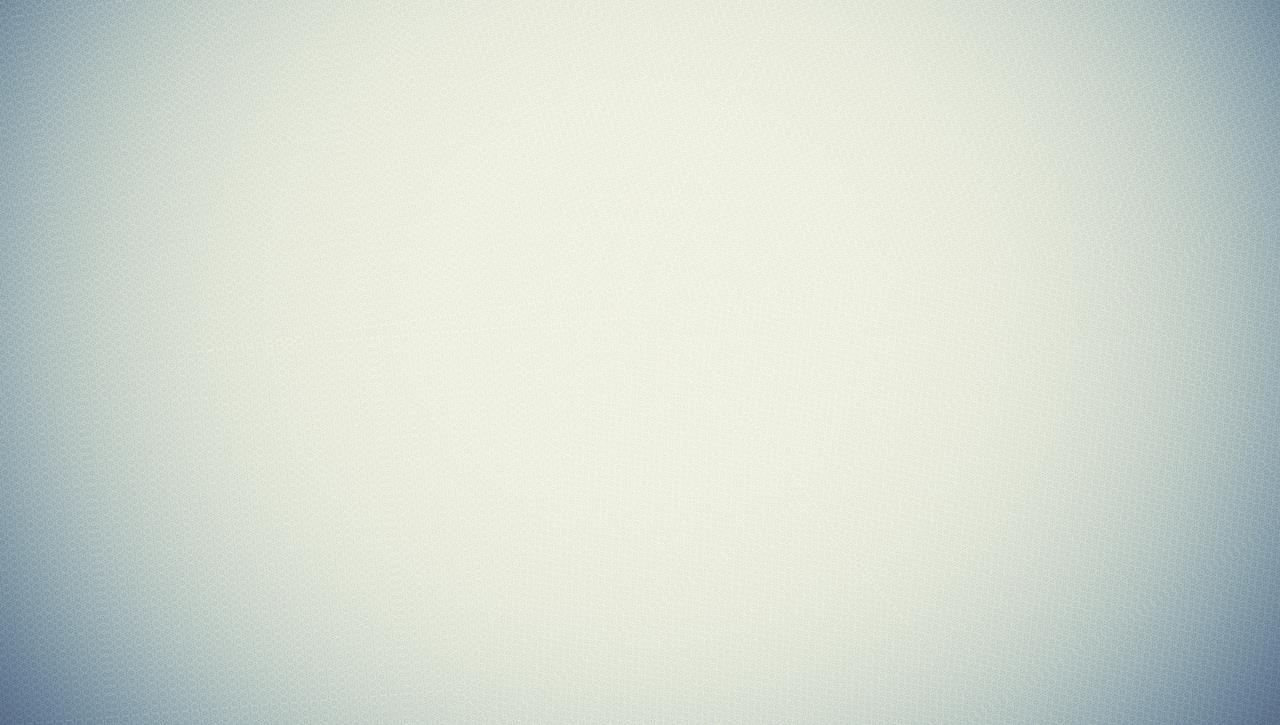 ИТОГОВЫЙ ПРОЕКТ
Тематическое занятие по финансовой грамотности  «Налоговая грамотность»для обучающихся 8 классов(интегрированное)
Выполнила: Филиппова Юлия Александровна
МБОУ «СОШ №4» пгт. Пойковский

Март, 2021
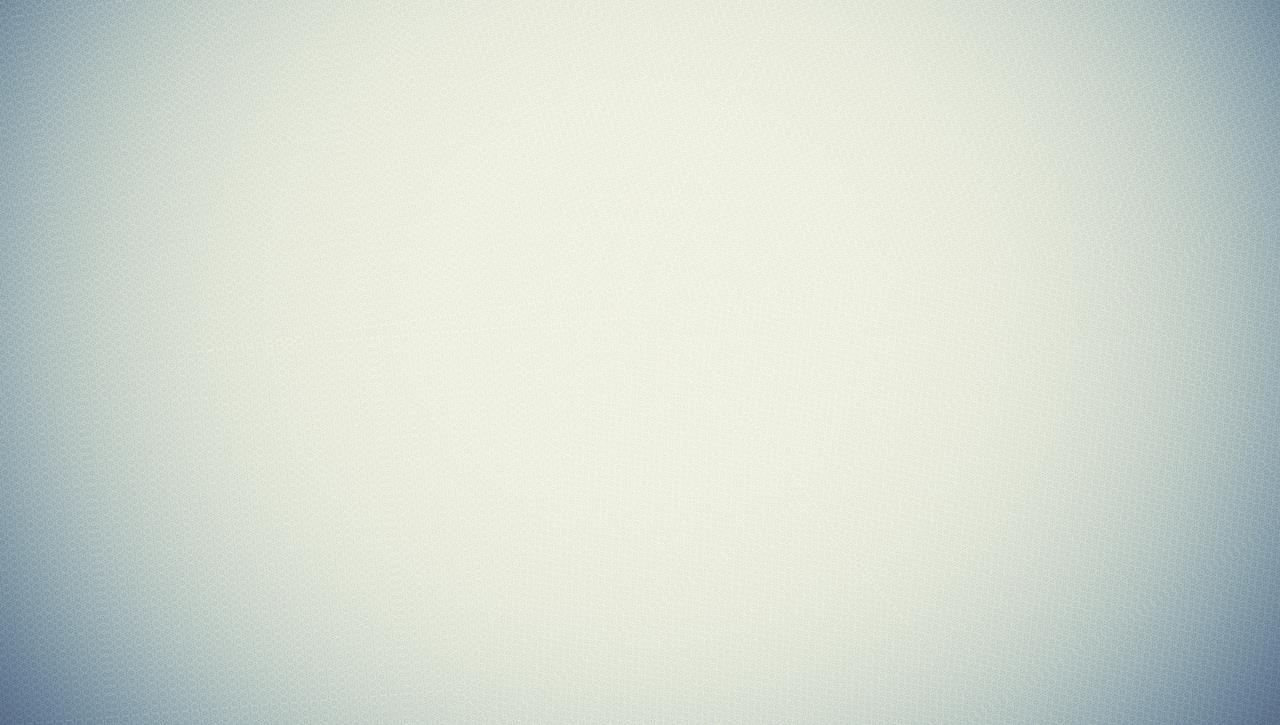 Цель:
Ознакомление обучающихся с понятием налогов, 
видами налогов, 
их функциями в современном обществе, 
понятием  налоговой политики государства;
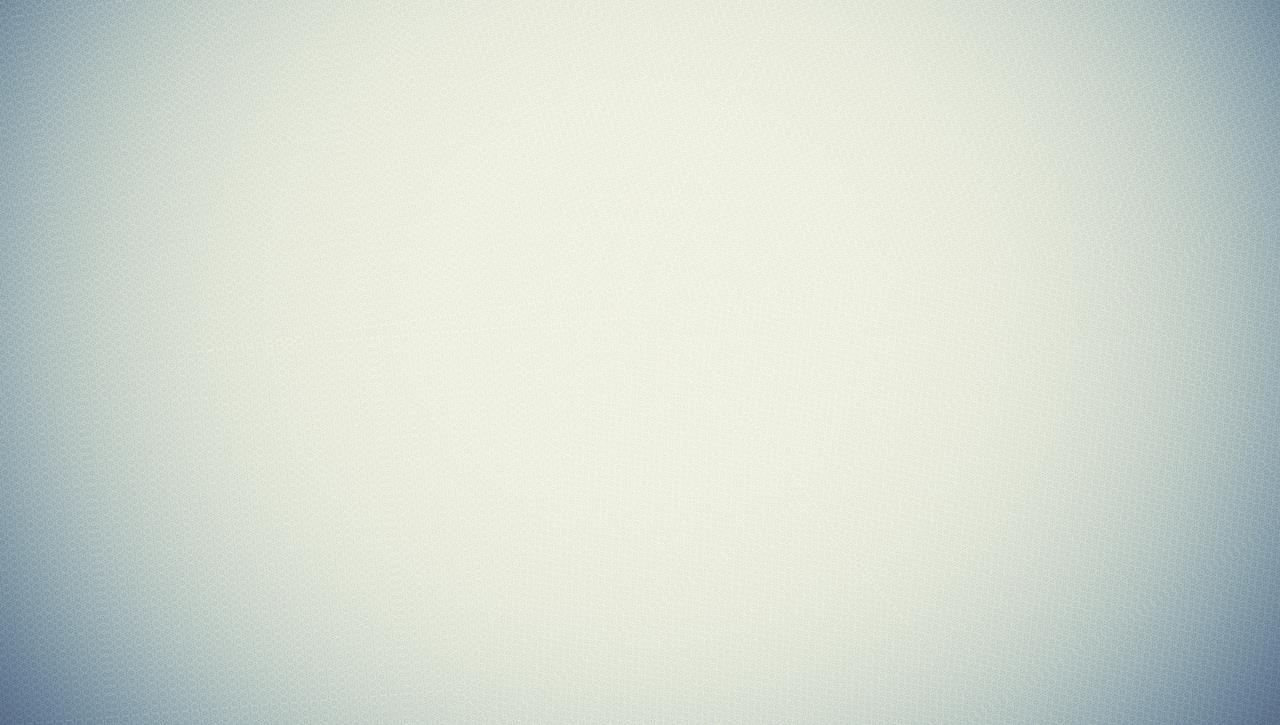 Задачи:
Обучающие: 
создать условия для осмысления и анализа учащимися процесса  обязательного платежа налогов.
Познакомить  с   системой   уплаты налогов
Развивающие:
Развивать умения ставить цель и задачи учебной деятельности;
Развивать умения работать с документом,  дополнительным материалом
Воспитательные:
Формировать   гражданскую позицию, знания о понятие  законопослушный гражданин
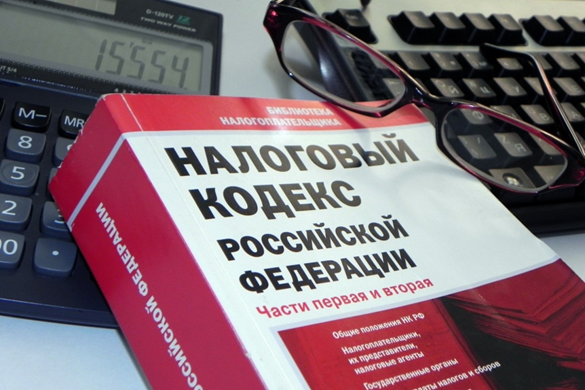 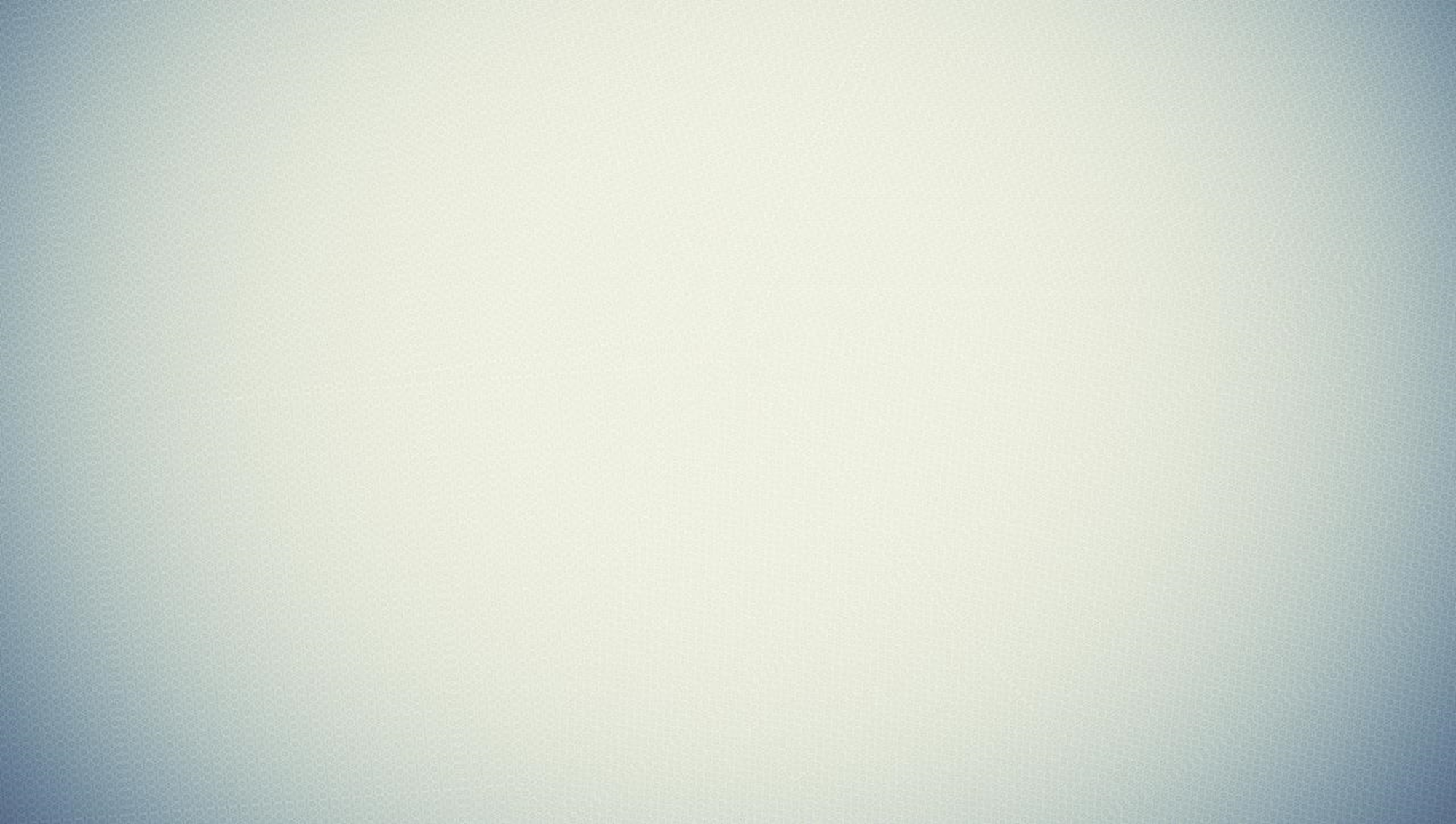 Планируемые образовательные результаты
Предметные: Знать –  налоги, виды налогов в РФ  
Уметь - искать, анализировать, оценивать содержащуюся в различных источниках информацию. 
Определять и аргументировать  своё  отношение к налогам.
Личностные: формирование коммуникативной компетентности.
Метапредметные:
умение отбирать информацию, формулировать мысль, умение создавать, применять и преобразовывать знаки и символы и схемы для решения учебных и познавательных задач; 
умение организовывать  учебное сотрудничество и совместную деятельность с учителем и сверстниками;  
работать индивидуально и в группе.
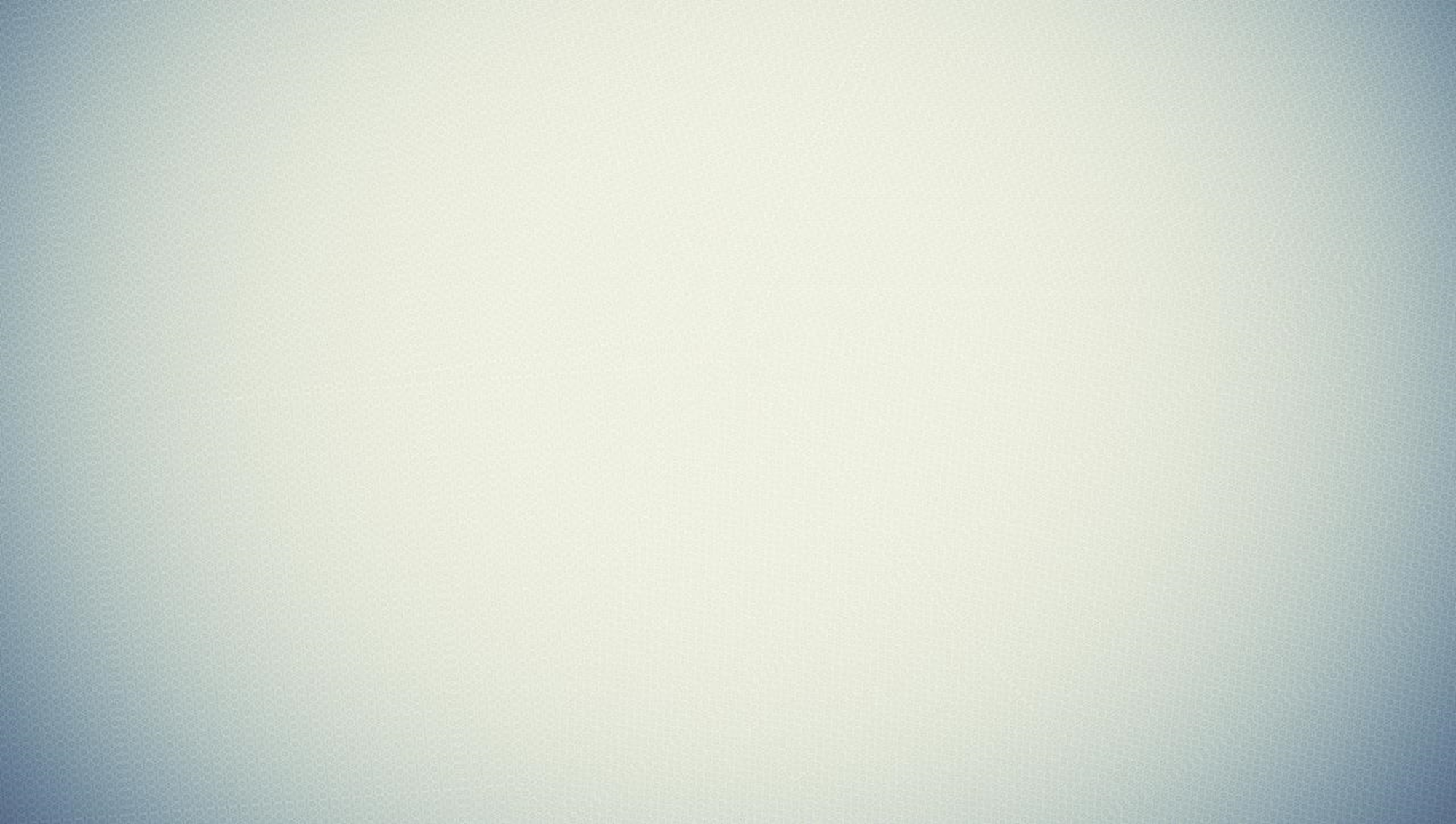 План проведения деятельности
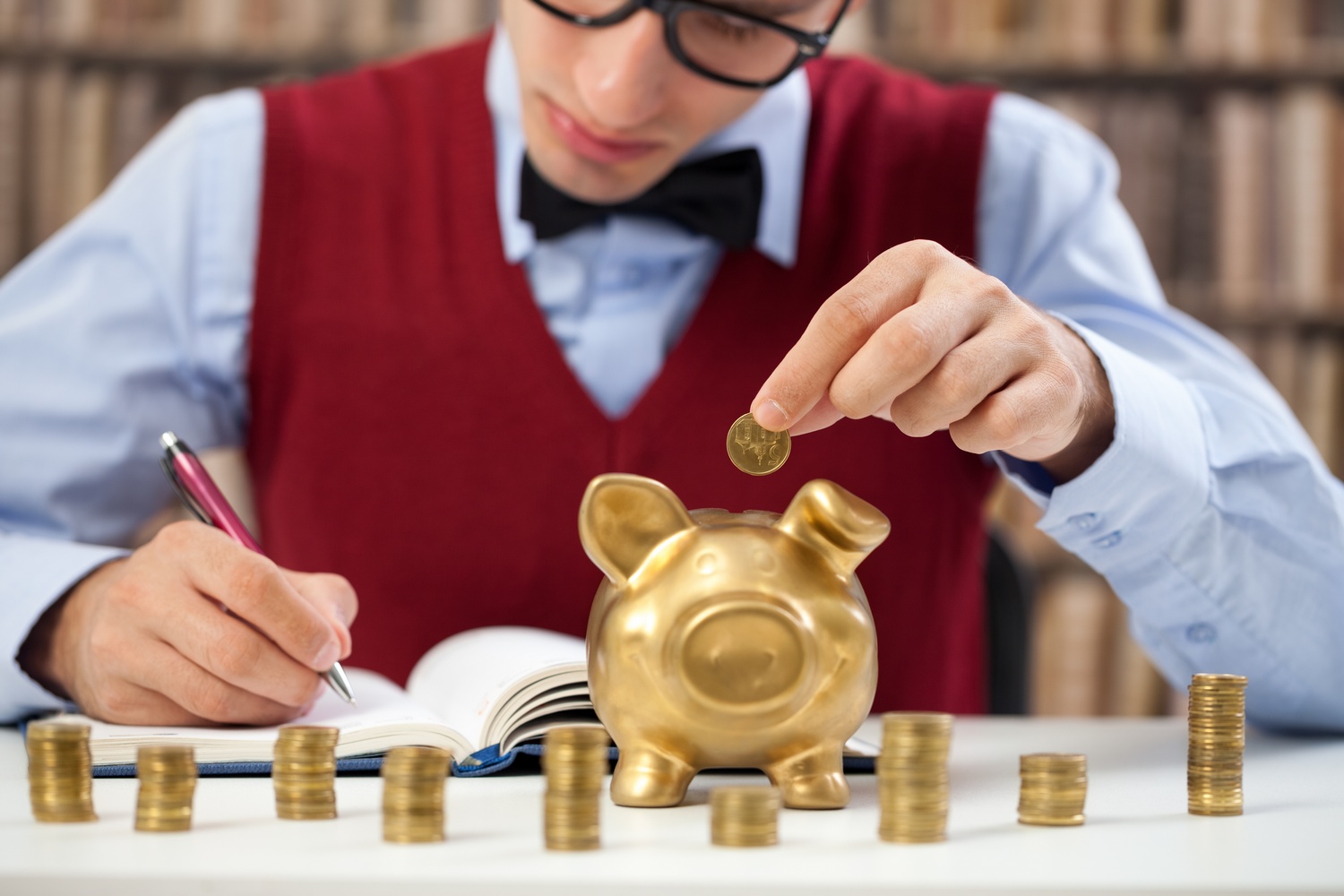 1 этап организационный 

Проверка готовности детей к занятию. Создание мотивации, интереса к занятию.
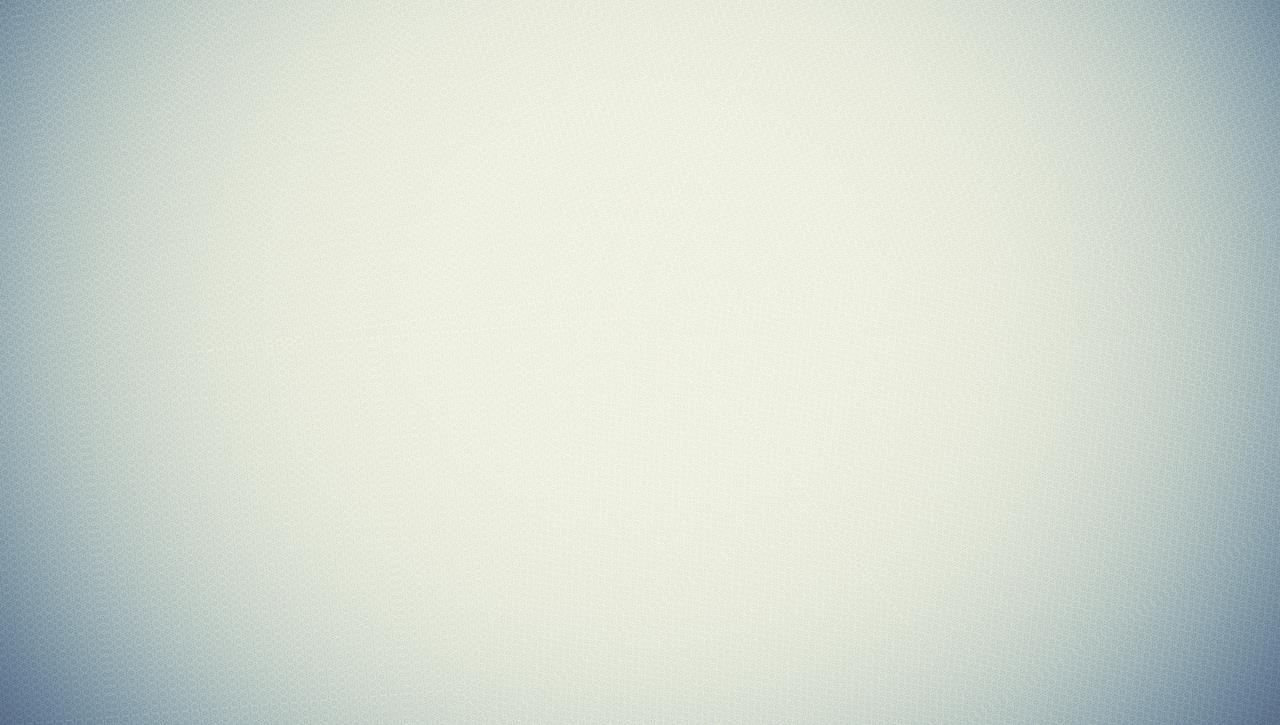 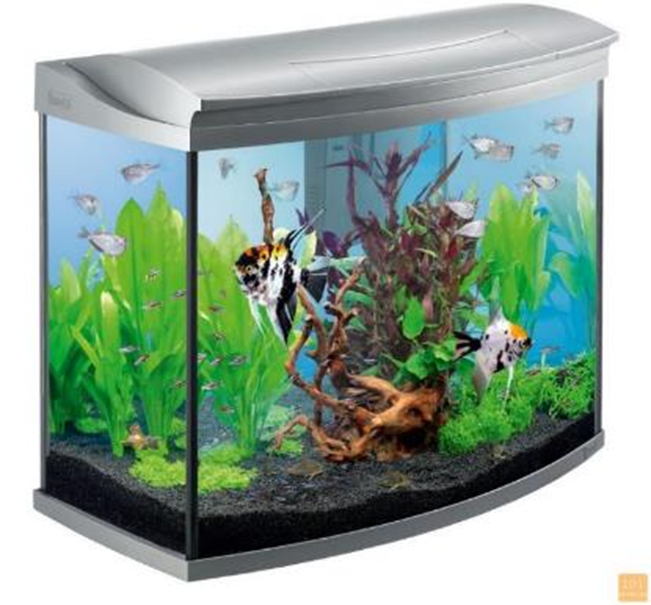 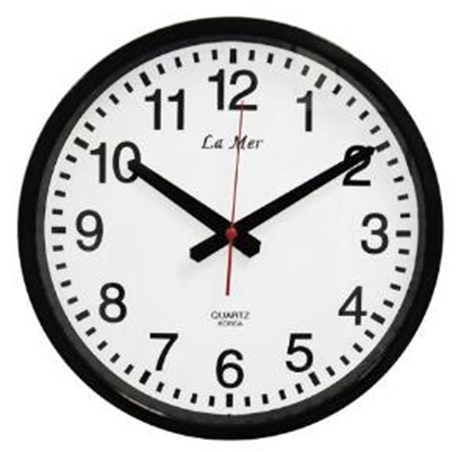 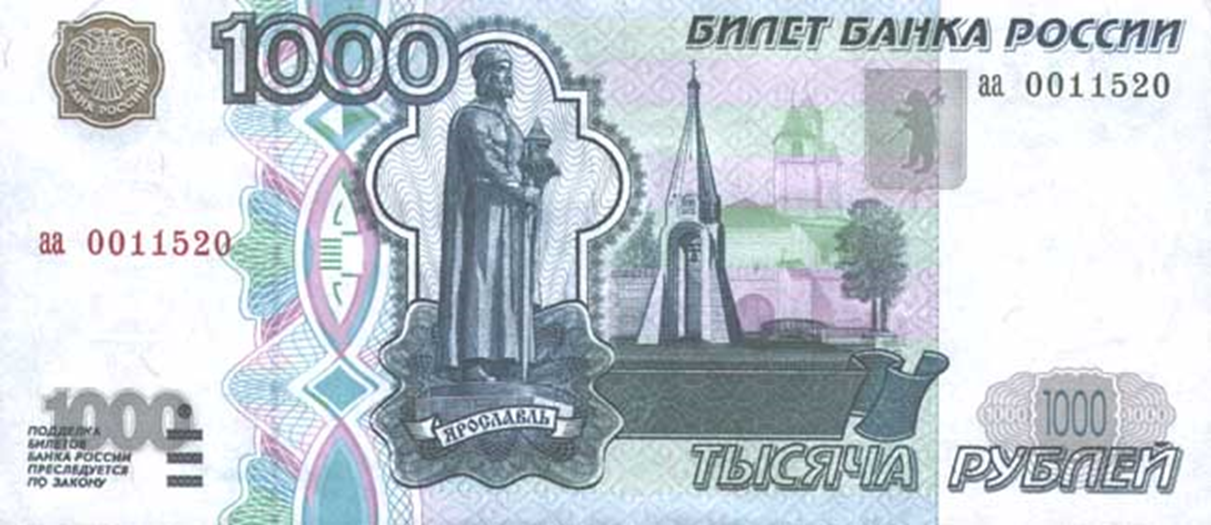 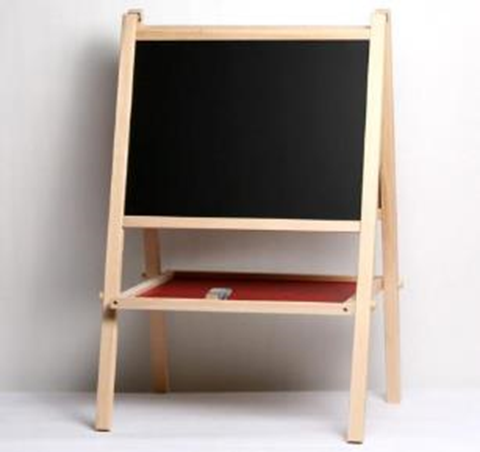 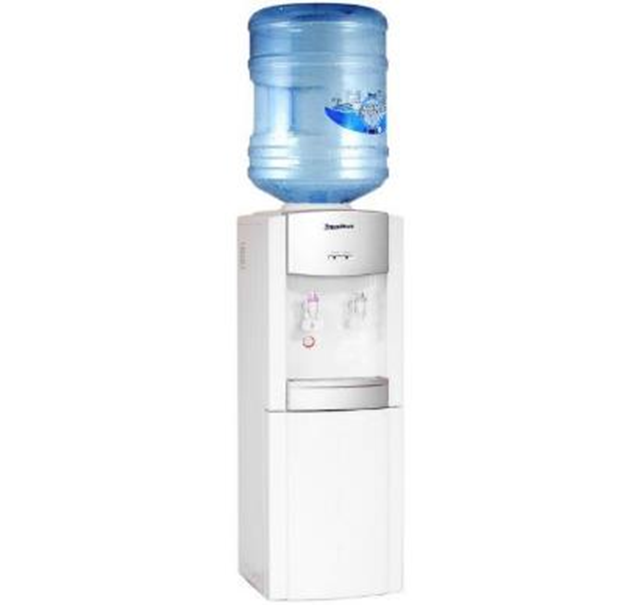 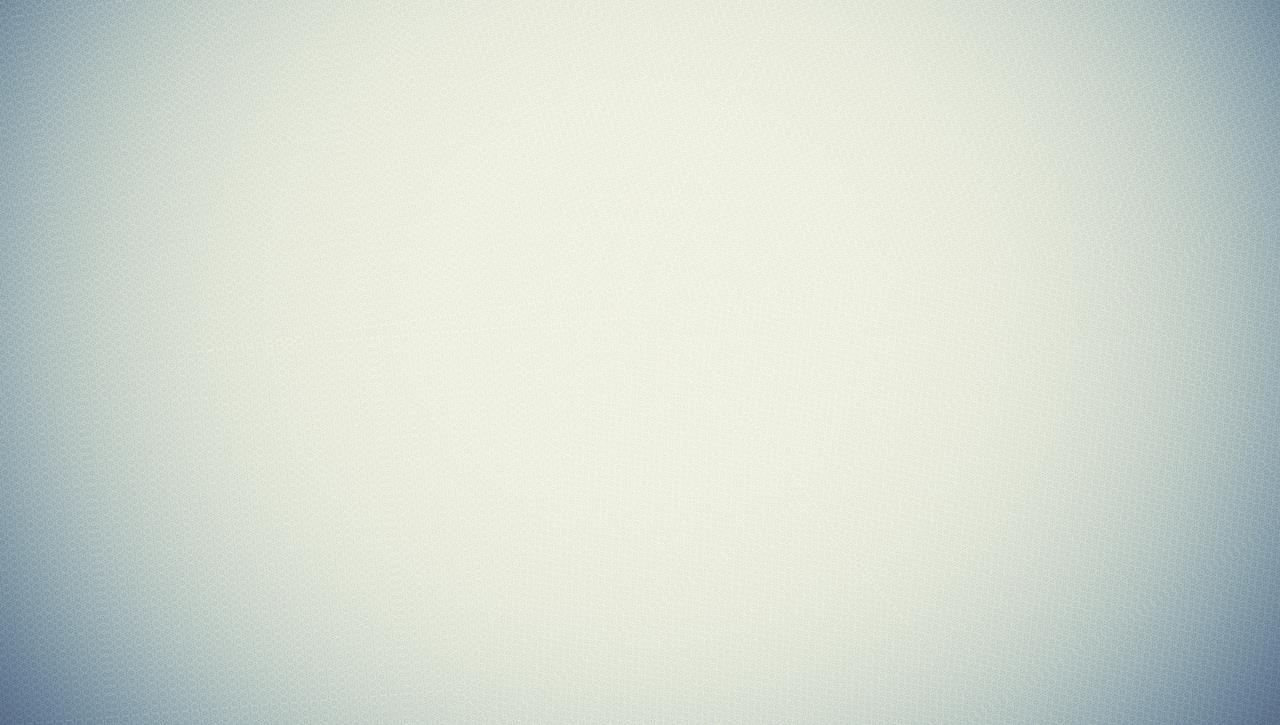 Цель:
Ознакомление обучающихся с понятием налогов, 
видами налогов, 
их функциями в современном обществе, 
понятием  налоговой политики государства;
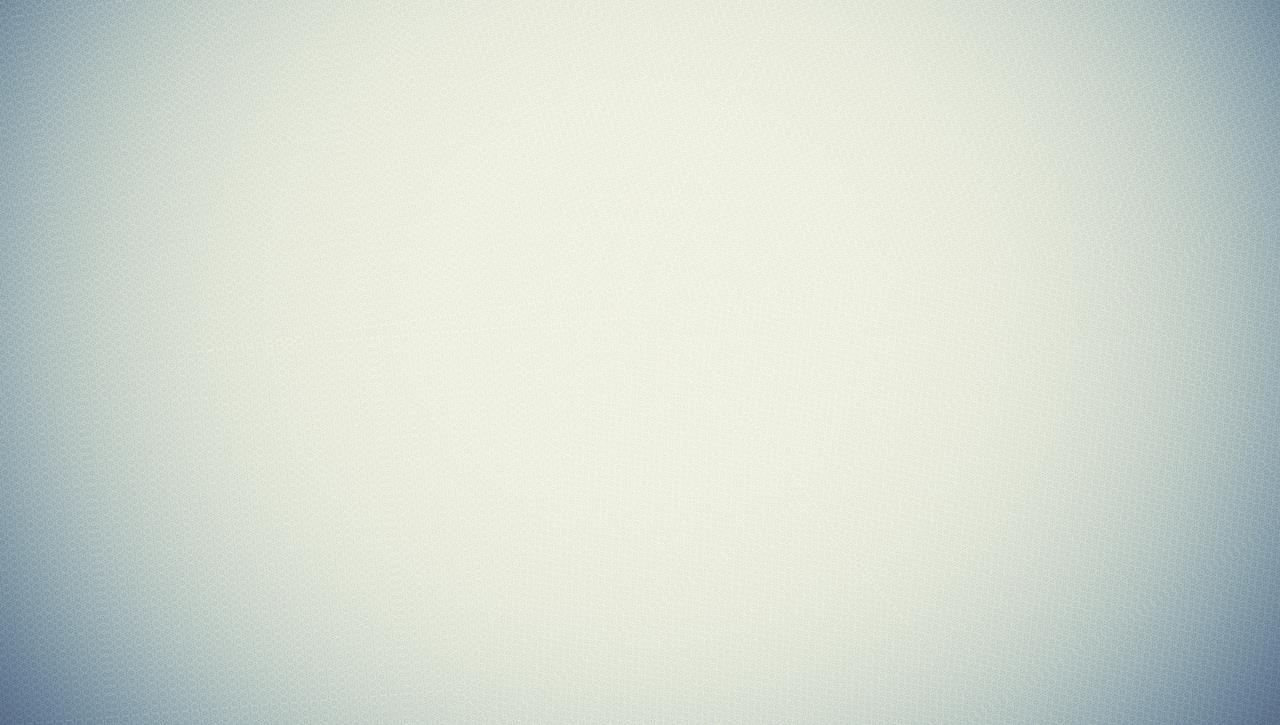 Задачи:
Обучающие: 
создать условия для осмысления и анализа учащимися процесса  обязательного платежа налогов.
Познакомить  с   системой   уплаты налогов
Развивающие:
Развивать умения ставить цель и задачи учебной деятельности;
Развивать умения работать с документом,  дополнительным материалом
Воспитательные:
Формировать   гражданскую позицию, знания о понятие  законопослушный гражданин
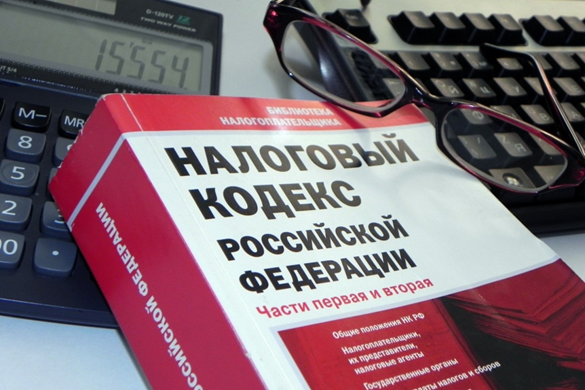 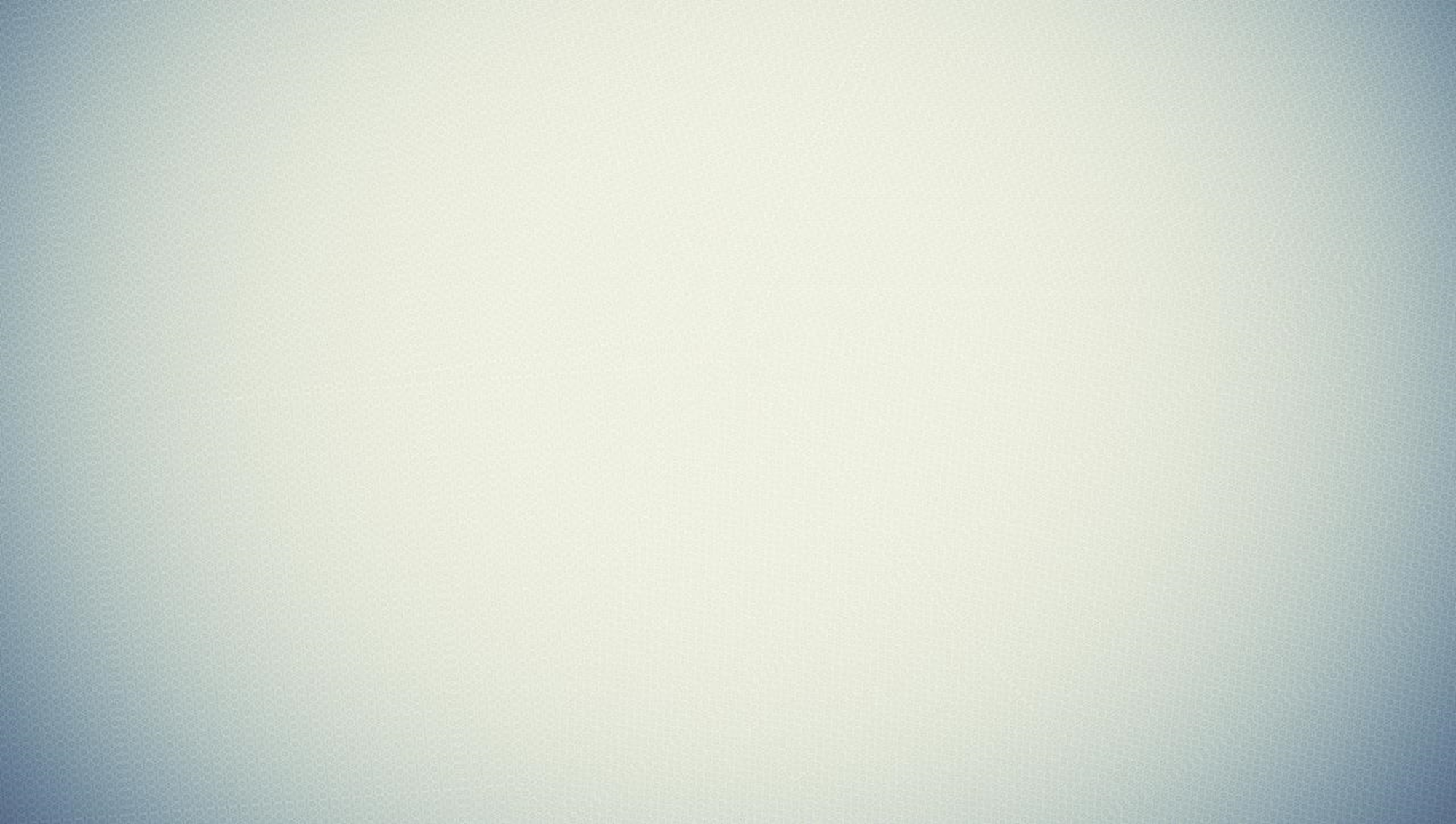 План проведения деятельности
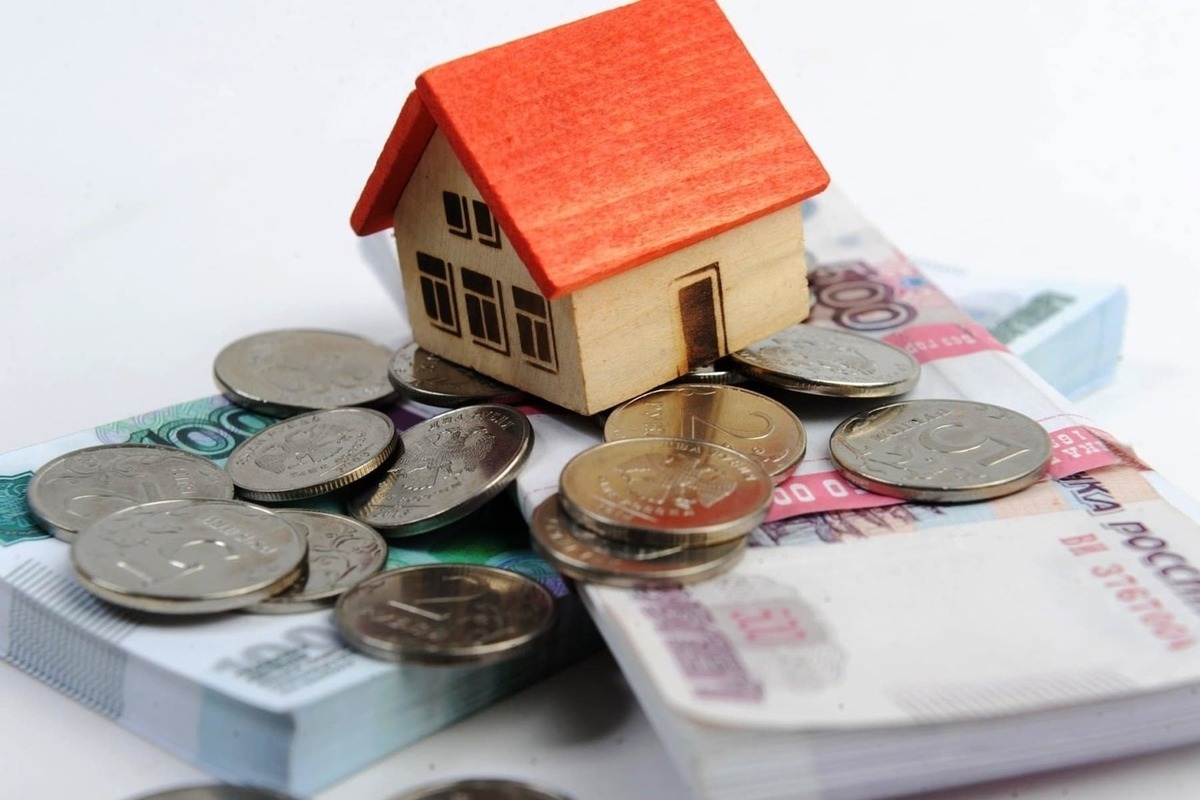 2 этап основной

Актуализация  знаний.
Вызов (ситуация)
2. Постановка темы  и   главных вопросов урока.
3. Работа в группах. Решение математических задач.
4. Усвоения новых знаний. Работа с текстом
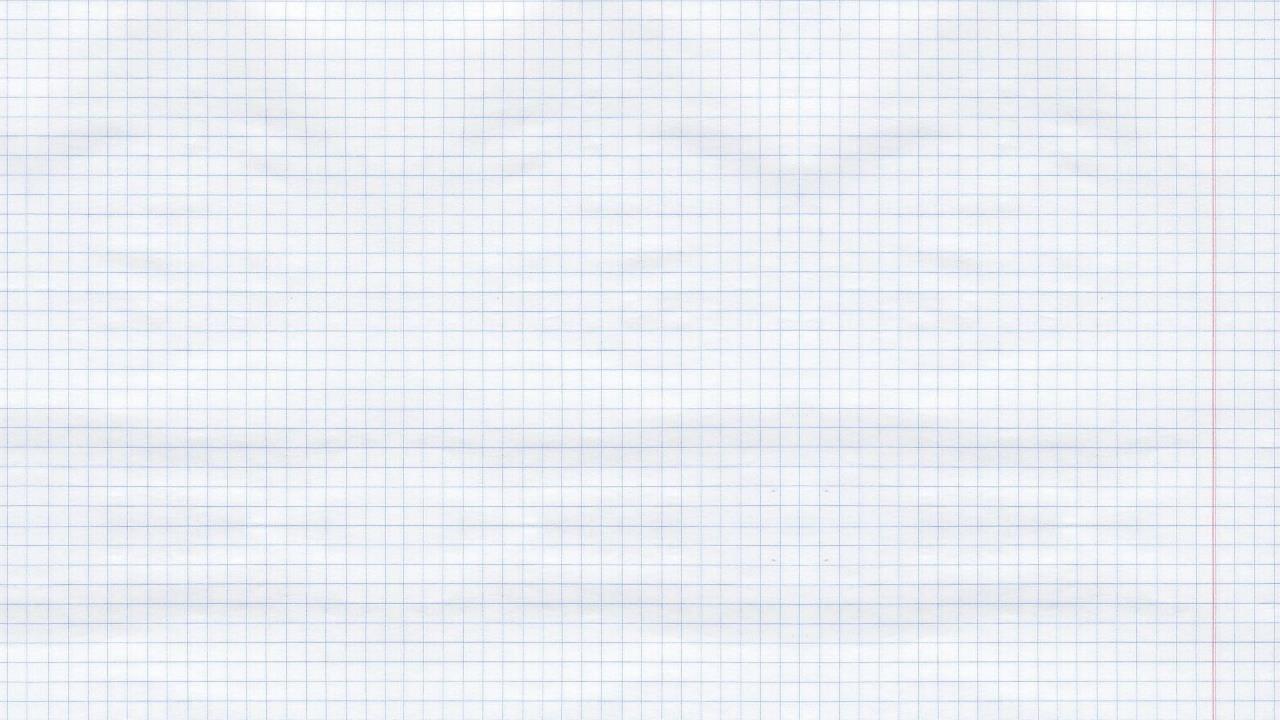 Налоги – это обязательные платежи, взимаемые государством в бюджет страны.
Какие??
Для чего??
Сколько??
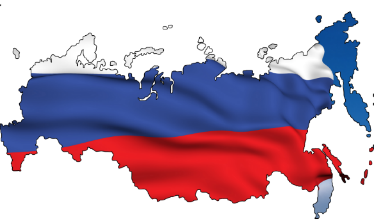 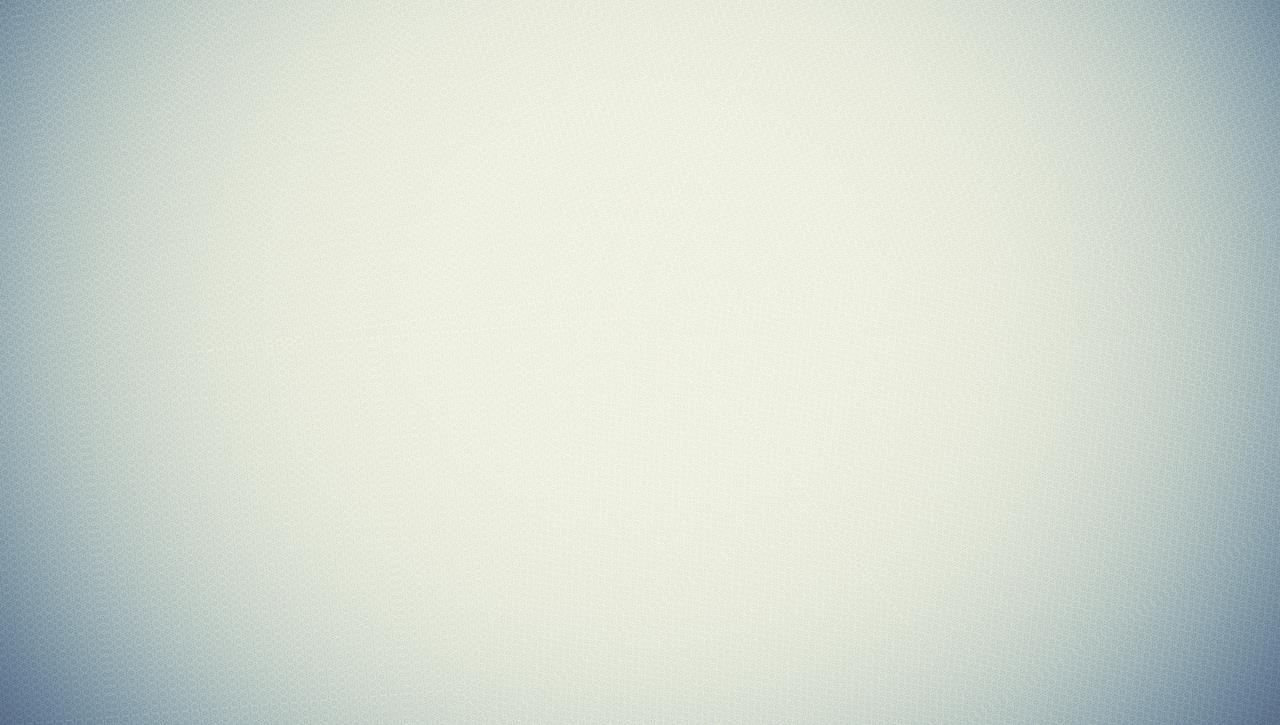 РОССИЙСКАЯ ФЕДЕРАЦИЯ
II ряд
III ряд
I ряд
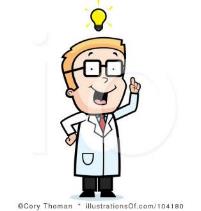 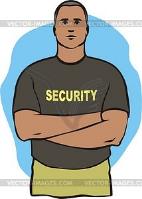 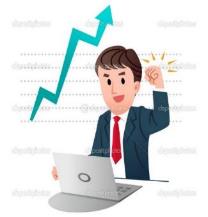 Охранники
Доход: 20000 рублей в месяц
Налоги: 2600 рублей в месяц
Ученые
Доход: 40 000 рублей в месяц
Налоги: 5200 рублей в месяц
банкиры
Доход: 70 000 рублей в месяц
Налоги: 9100 рублей в месяц
WELCOME TO THE UNITED STATES OF AMERICA
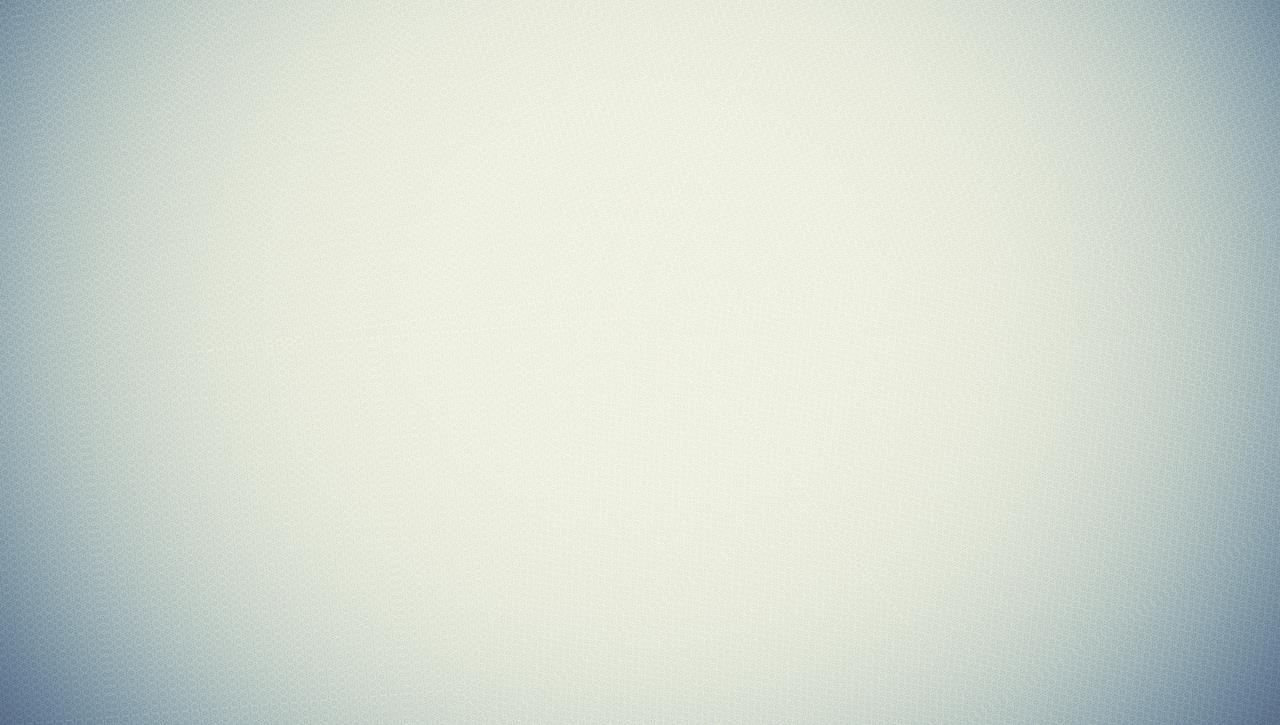 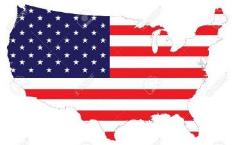 I ряд
II ряд
III ряд
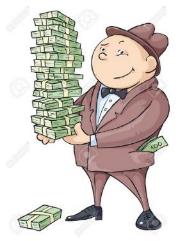 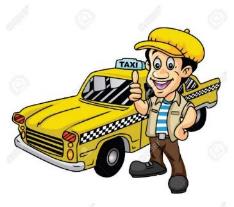 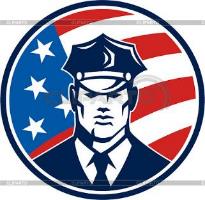 Полицейские
Доход: 70 000 $ в год
Налоги: 17 500 $ в год
Водителя такси
Доход: 15 000 $ в год
Налоги: 2 250 $ в год
Управляющие директора компании Apple
Доход: 200 000 $ в год
Налоги: 70 000 $ в год
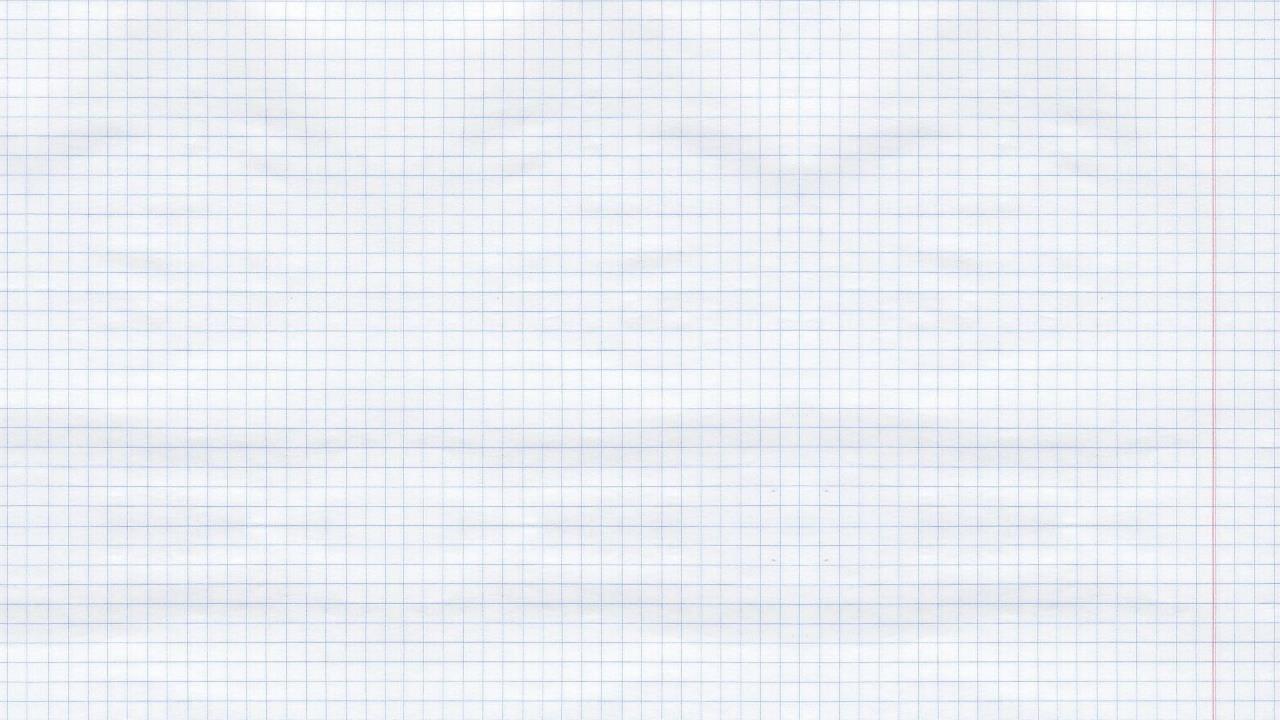 Налоги – это обязательные платежи, взимаемые государством в бюджет страны.
Какие??
Для чего??
Сколько??
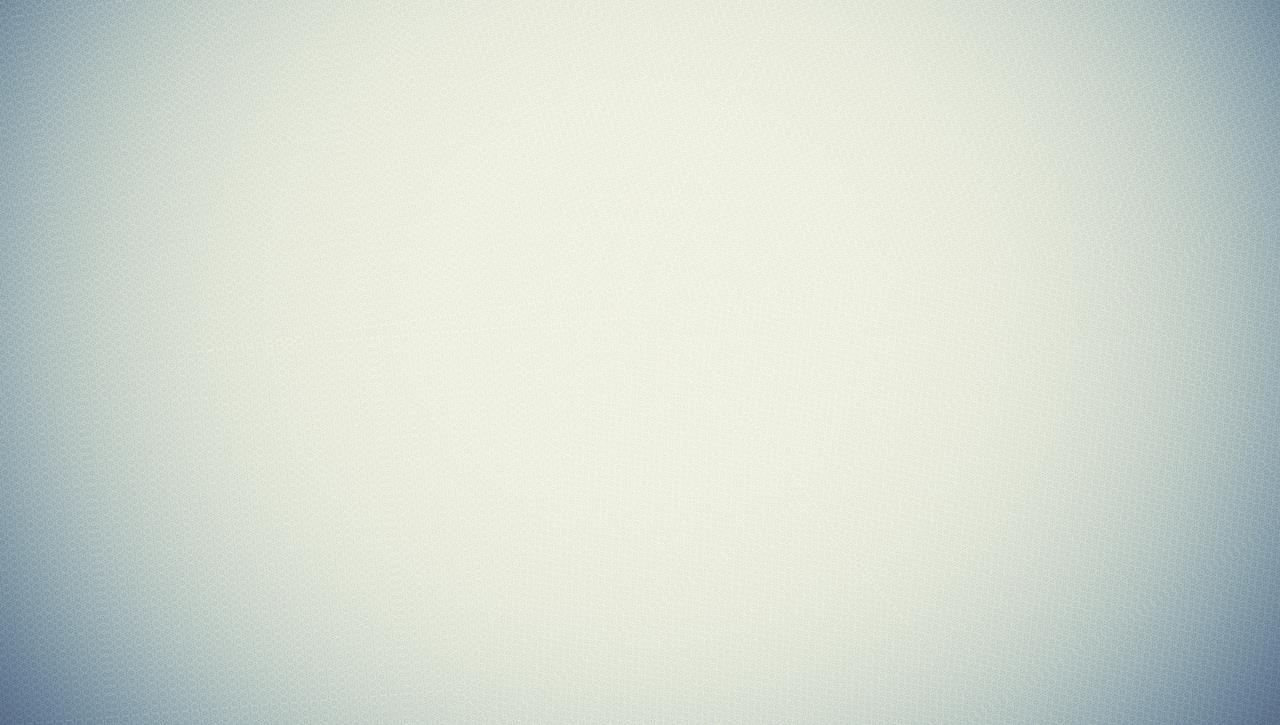 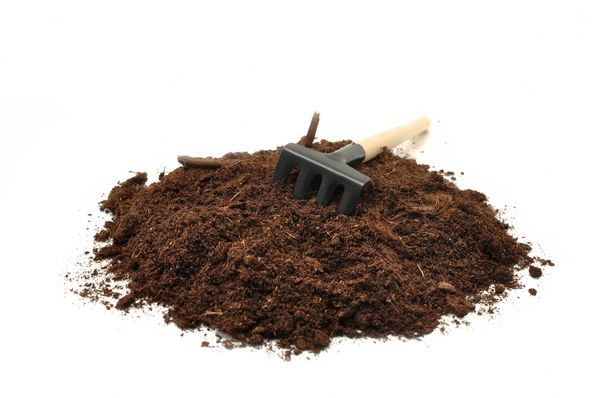 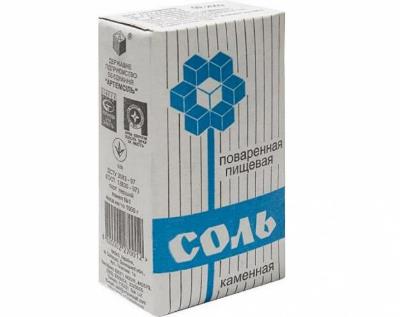 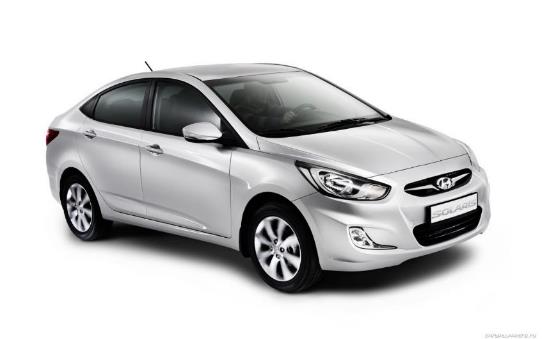 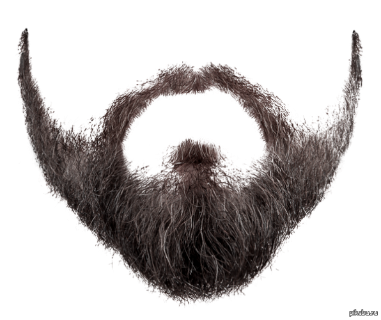 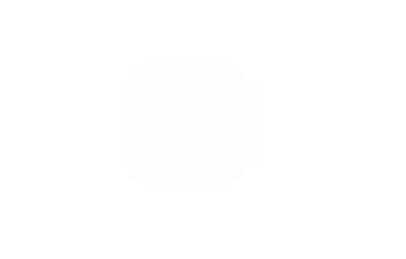 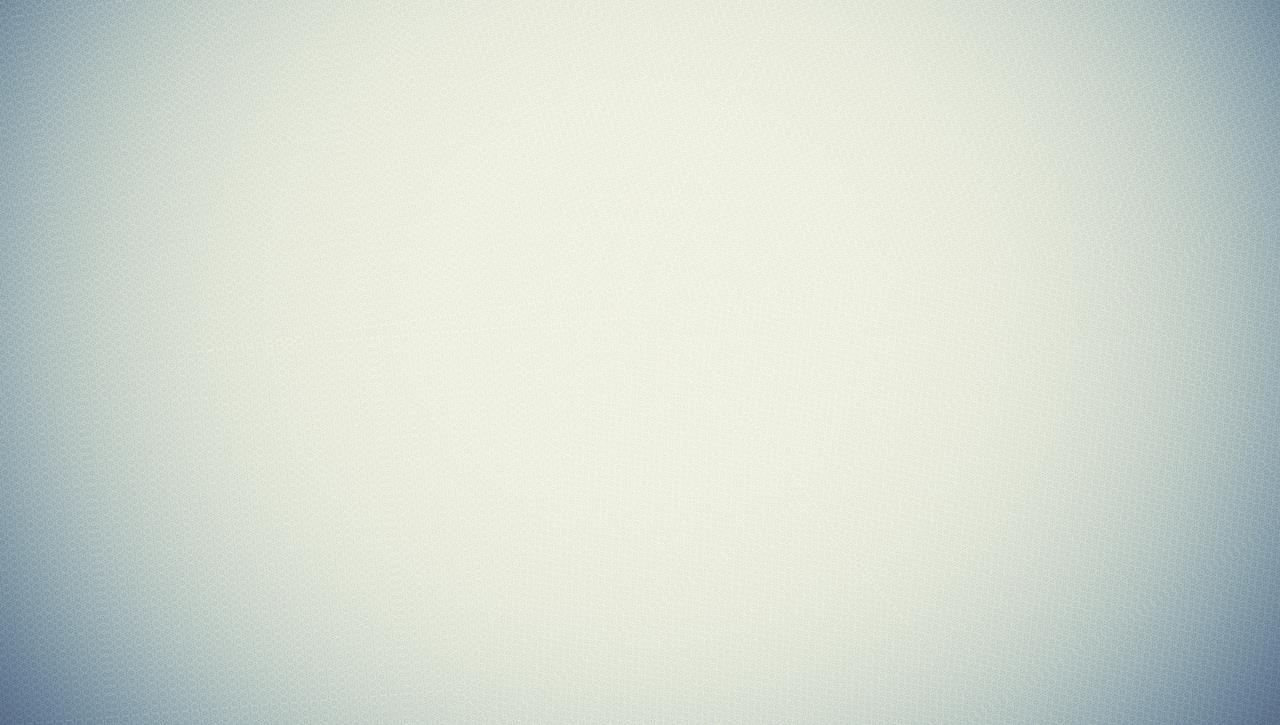 Семья Смирновых в составе двух взрослых и двоих детей живут в городе Z. Семья имеет в имуществе квартиру, автомобиль, гараж и дачу.  Отец семьи Александр Юрьевич работает юристом в крупном предприятии. Его годовой доход составляет 540 000 рублей. Мама Мария Васильевна работает воспитателем в детском саду и получает 360 000 в год. Супруги, как физические лица платят прямой вид налога. К нему относится подоходный налог – 13% от зарплаты и имущественный налог за квартиру – 1500 рублей, за дачу – 1200 рублей и за гараж – 300 рублей в год.
Сколько налогов платит семья Смирновых за год?
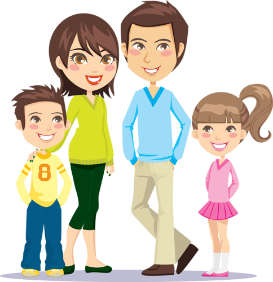 Какой вид налога платит семья Смирновых и какие налоги к нему относятся?
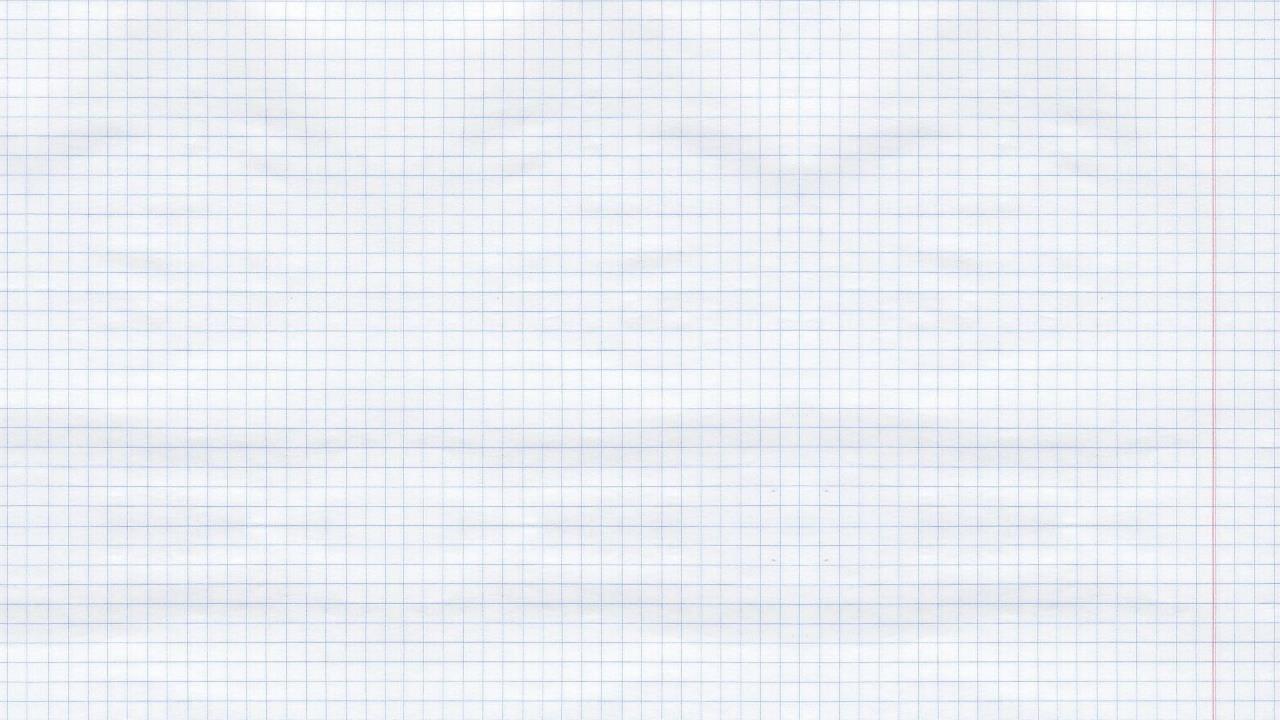 Налоги – это обязательные платежи, взимаемые государством в бюджет страны.
Какие??
Для чего??
Сколько??
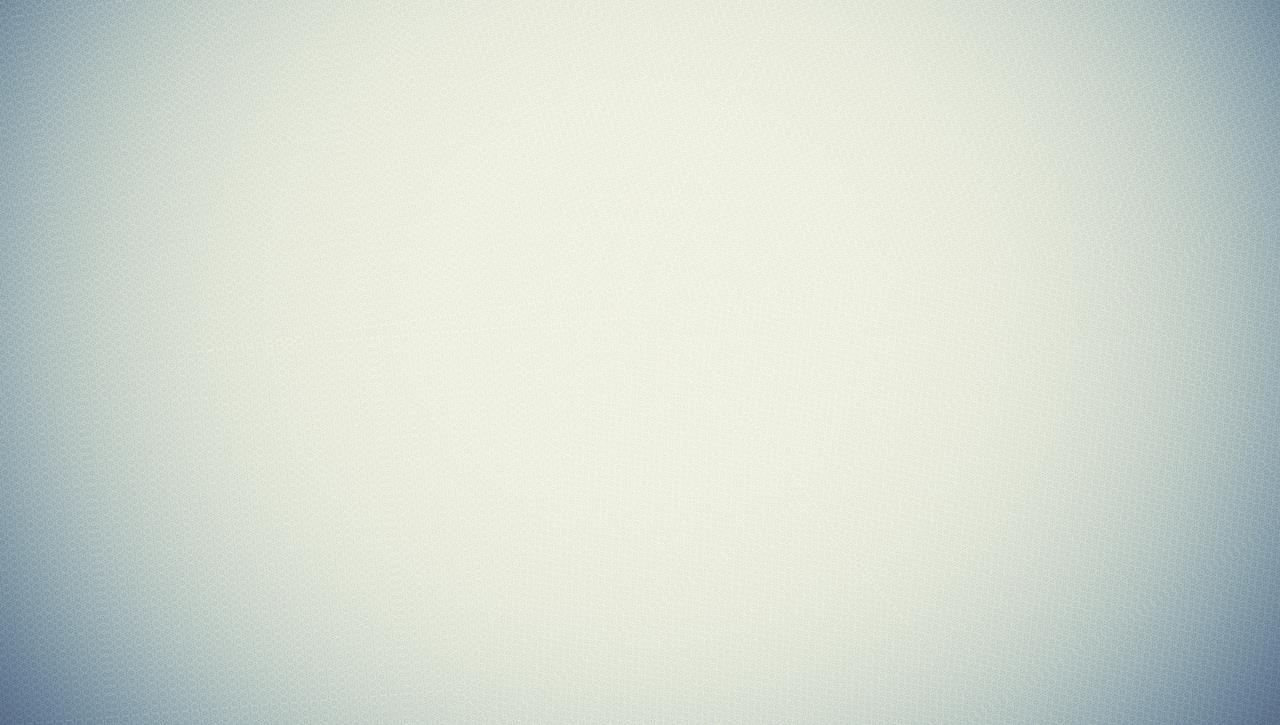 Народ был возмущен политикой царского правительства во главе с Морозовым, которое в 1646 году ввело налог на соль. 1 июня 1648 года в Москве вспыхнул Соляной бунт. Разъяренная толпа громила и грабила боярские дворы. Были убиты многие приказные люди, а сам Морозов чудом избежал расправы, царь со слезами на глазах просил народ пощадить его”
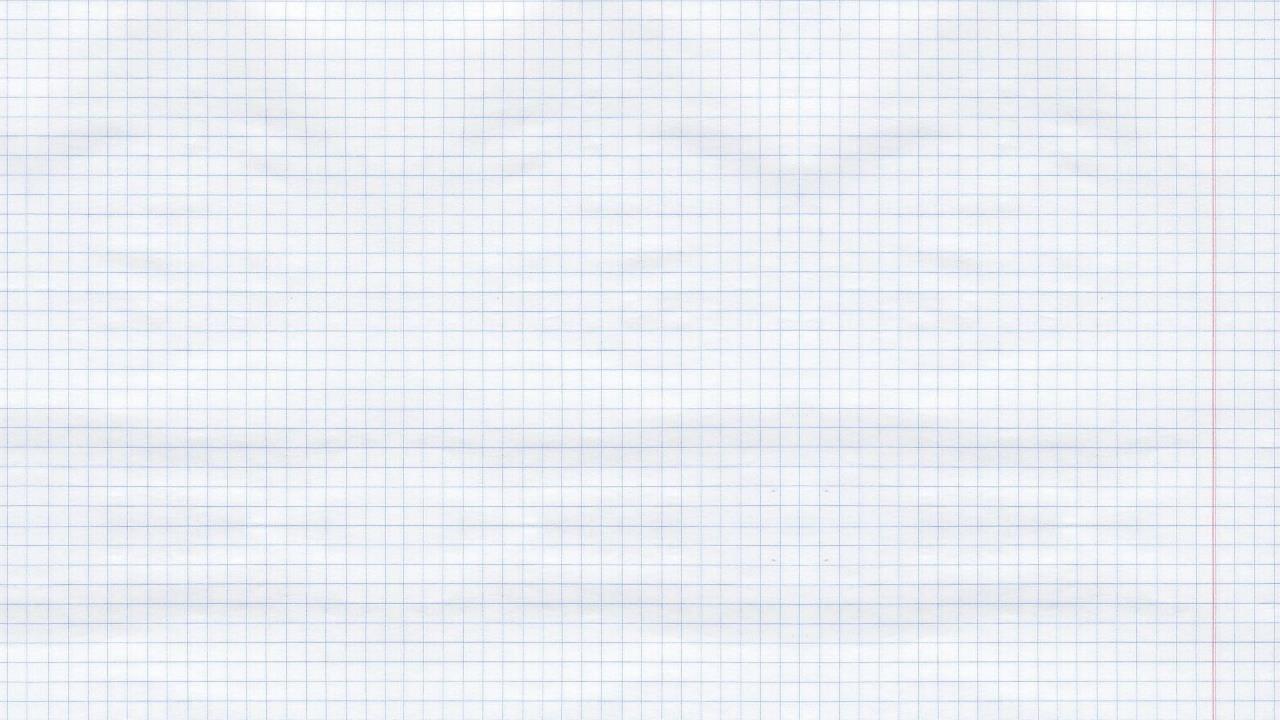 Налоги – это обязательные платежи, взимаемые государством в бюджет страны.
Какие??
Для чего??
Сколько??
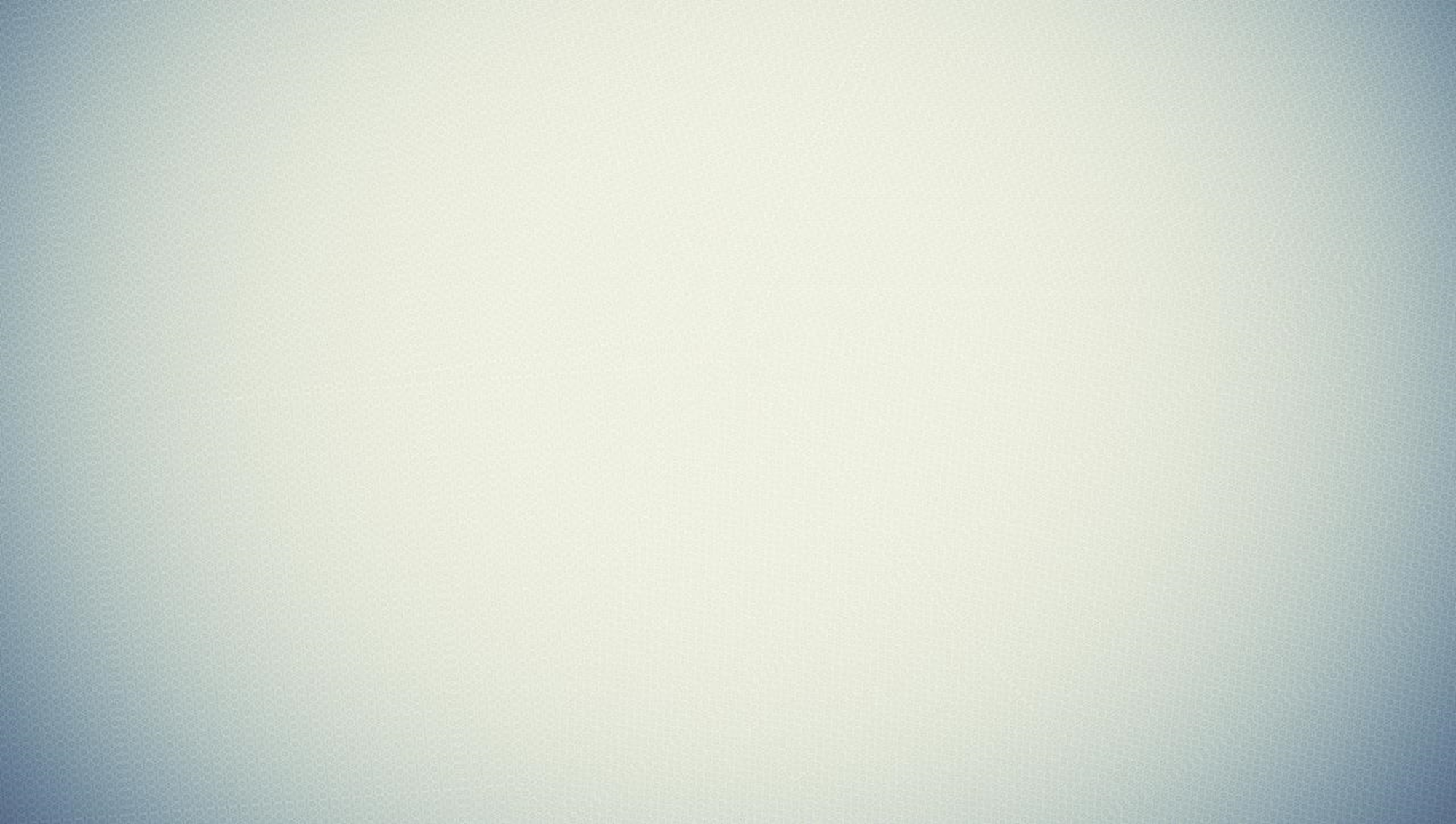 План проведения деятельности
3 этап заключительный
1. Подведение итогов учебного занятия. 
2. Рефлексия с творческим заданием.
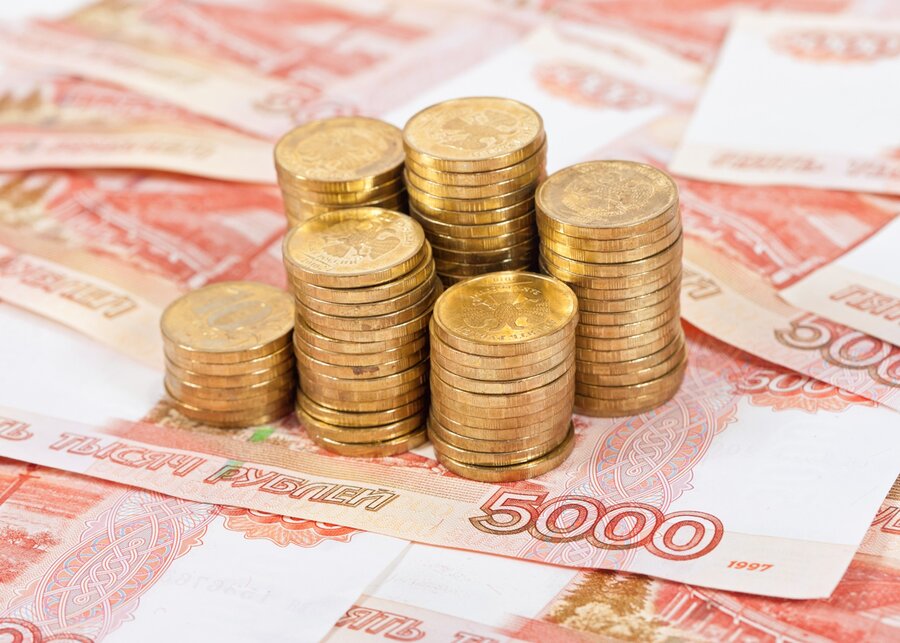 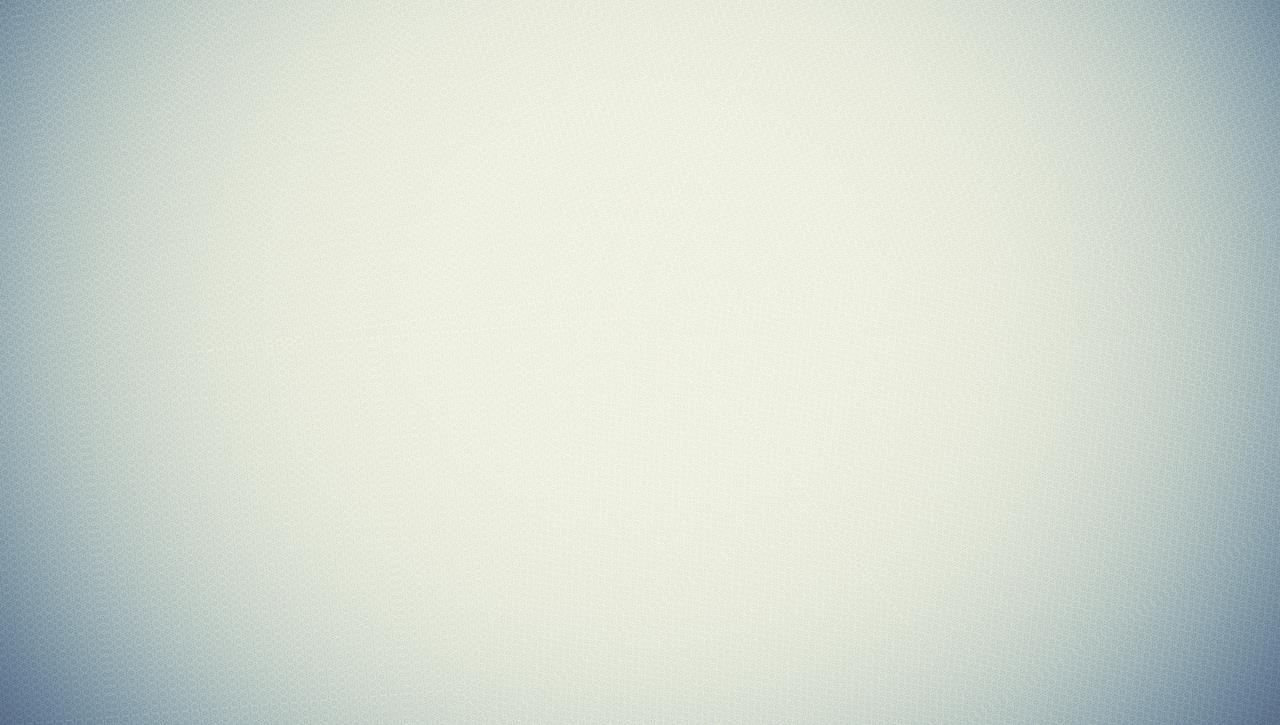 Из школьных сочинений
«Чем больше денег в казне, тем богаче наша школа. У нас будет много новых компьютеров и интересных книг. У нас будет большой читальный зал и плавательный бассейн. Мы будем часто ездить на экскурсии, в театры, в цирк».
«В стране будет сильная армия с пушками, танками, самолетами. Там никогда не будет аварий на подводных лодках. Солдаты будут сыты и хорошо одеты. На такую страну никогда не нападут враги».
«Если все люди будут честно платить налоги, то наш город и наша страна будут богатыми, а люди счастливыми. Наши деды и бабушки будут получать большую пенсию. Ведь они заслужили ее за свою долгую жизнь».
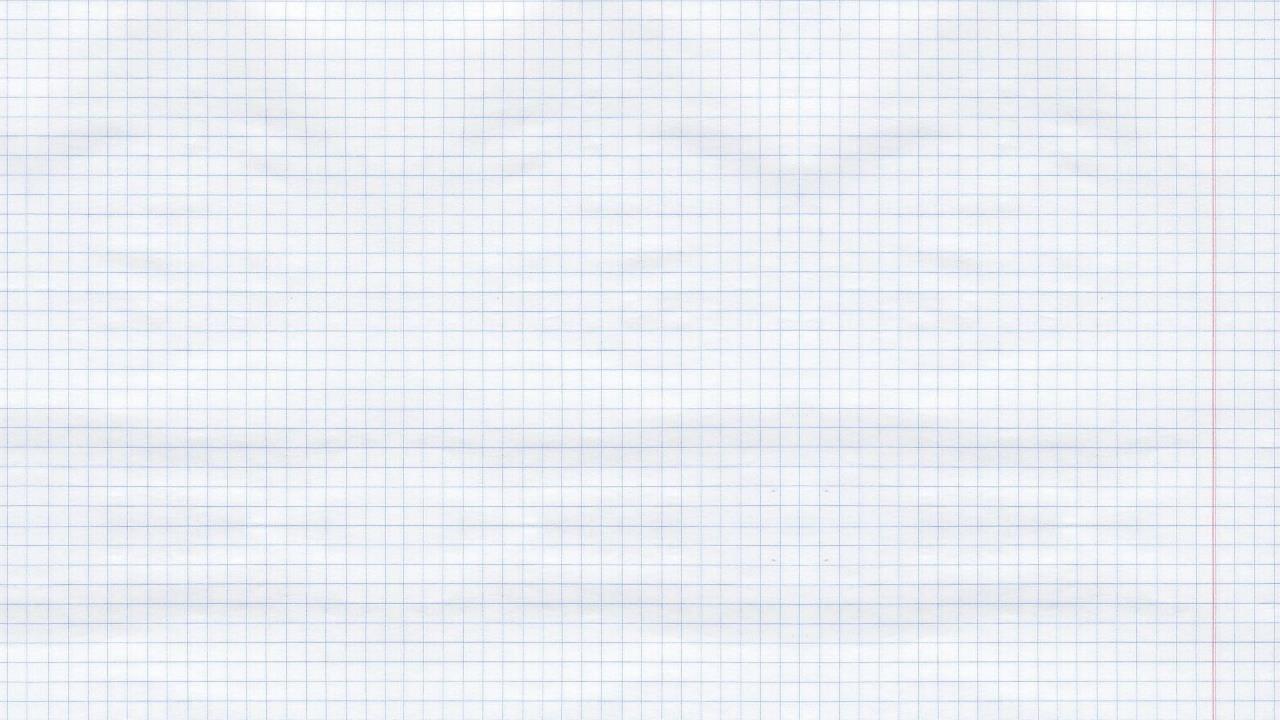 Налоги – это обязательные платежи, взимаемые государством в бюджет страны.
Какие??
Сколько??
Для чего??
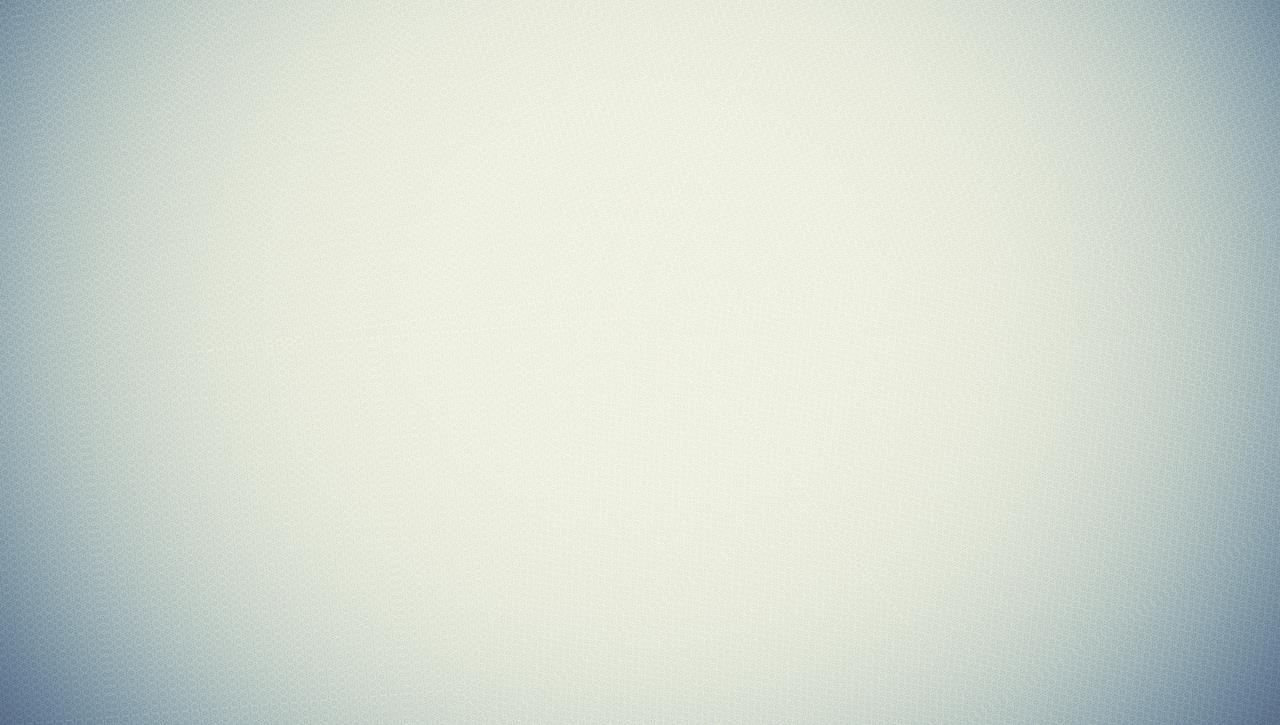 Вывод: Чем больше налогов – тем больше бюджет, а значит государство будет богатеть. Тем богаче будет государство, тем лучше будет жизнь граждан
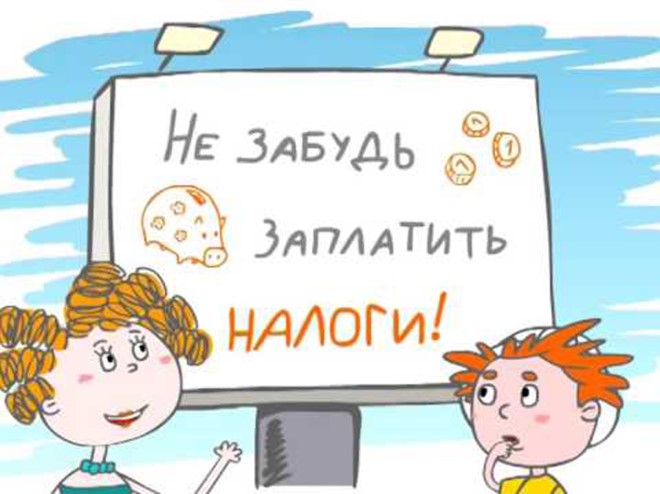 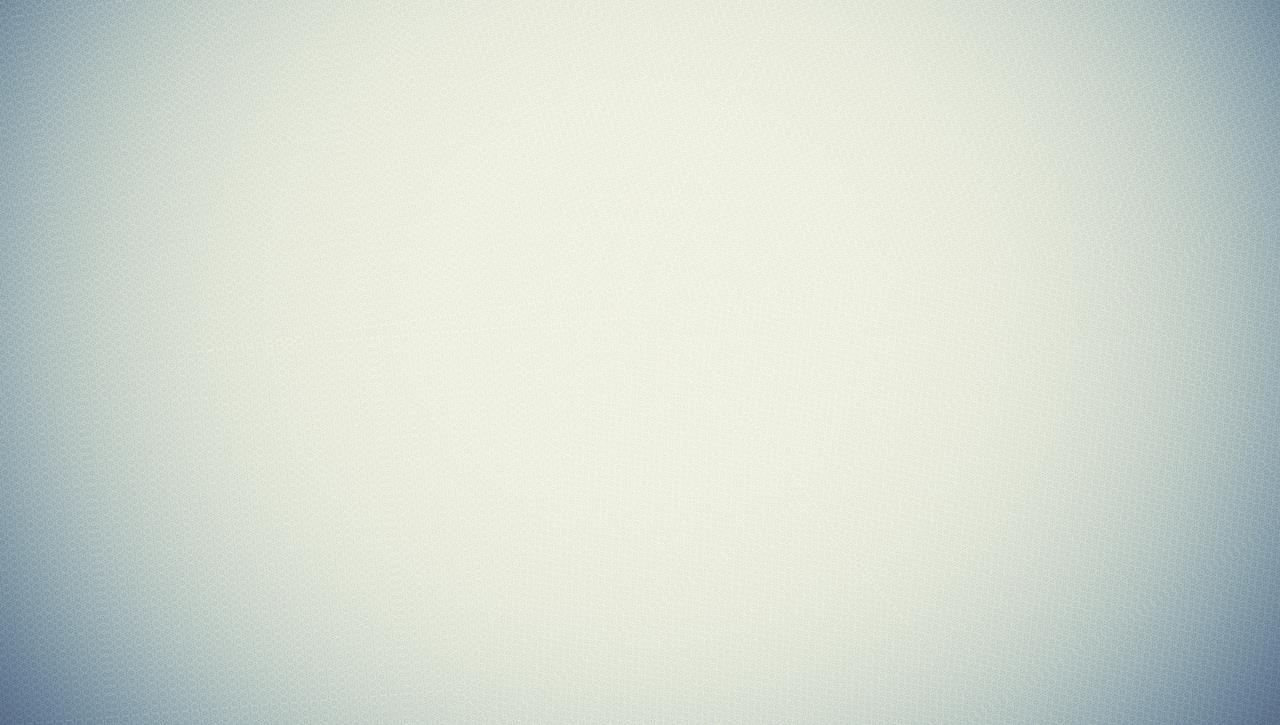 Придумать слоган о налогах, т.е. краткий девиз, выражающий суть налога. Например: «Налоги и страна – единое целое, не нарушай это единство» или «Хорошие дороги – добросовестные плательщики».
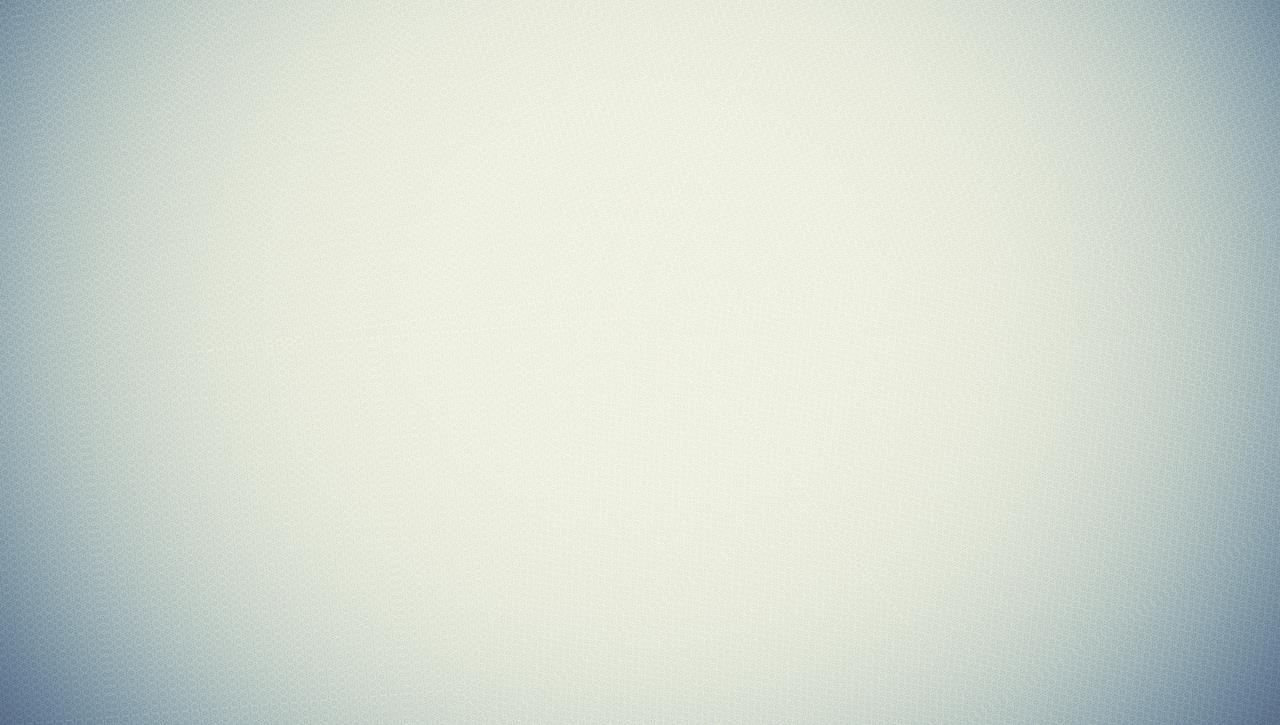 Домашнее задание:
С помощью интернет ресурсов найти самые интересные налоги в мире, которые когда-то были или есть в настоящее время
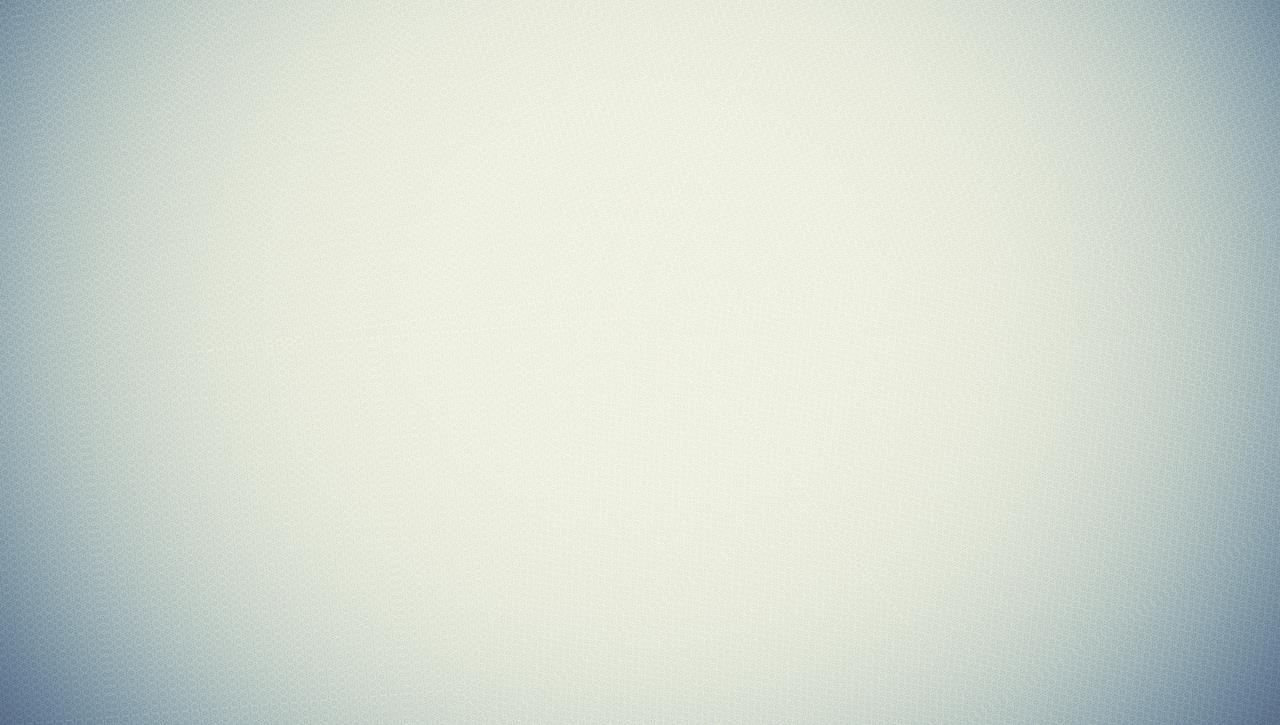 Список использованных источников
«Липсиц И., Рязанова О. Финансовая грамотность: материалы для учащихся. 8, 9 классы.»;
«Лавренова Е., Рязанова О., Липсиц И. Финансовая грамотность: учебная программа. 8, 9 классы.»;
«Рязанова О., Липсиц И., Лавренова Е. Финансовая грамотность: методические рекомендации для учителя. 8, 9 классы.»;
 https://fmc.hse.ru/methbank
 https://minfin.gov.ru/ru/om/fingram/directions/programs/books/
 https://ppt4web.ru/ehkonomika/